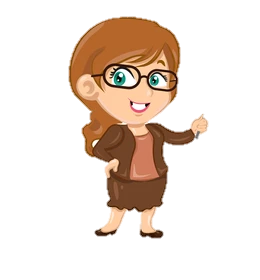 1. Ôn và khởi động nhé lớp 2...
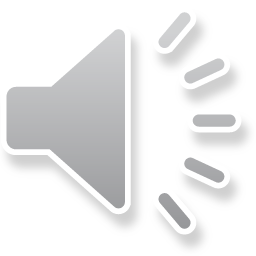 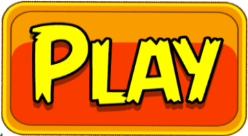 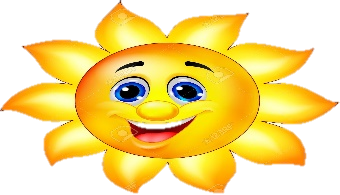 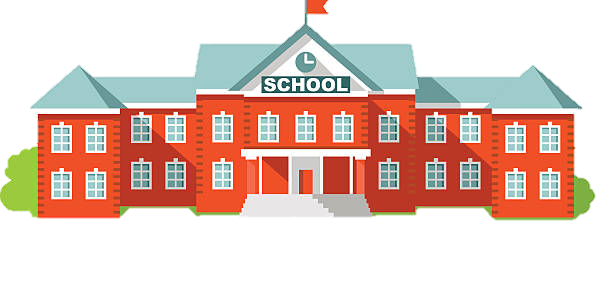 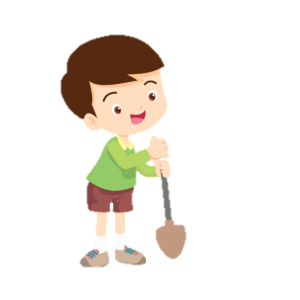 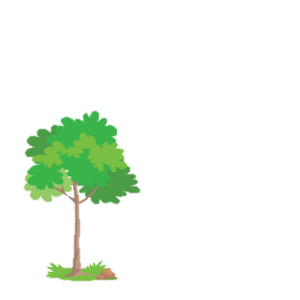 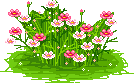 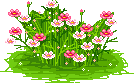 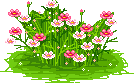 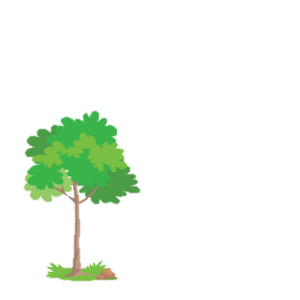 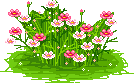 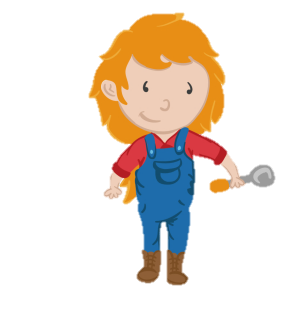 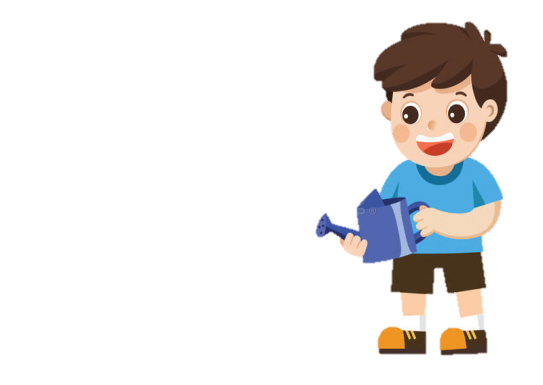 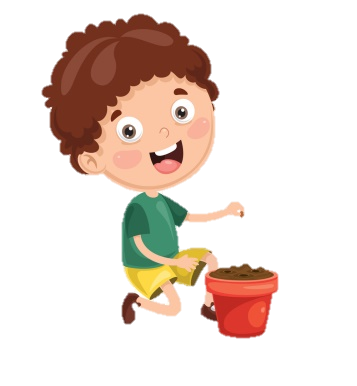 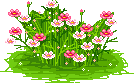 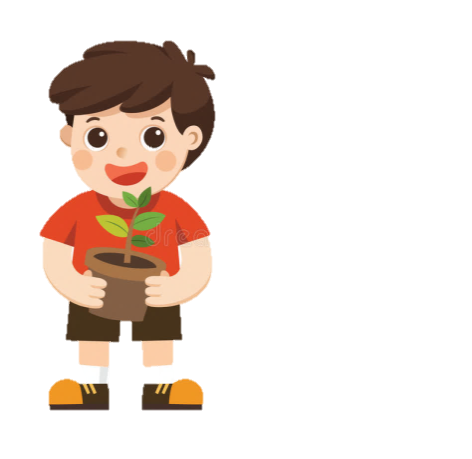 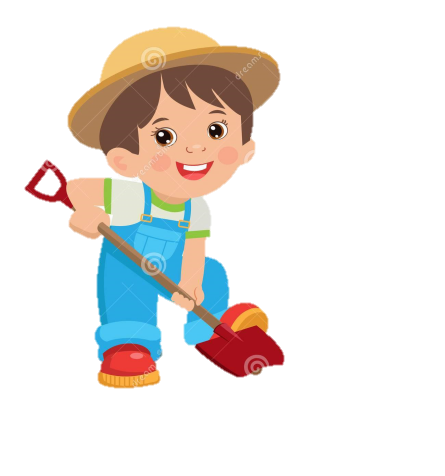 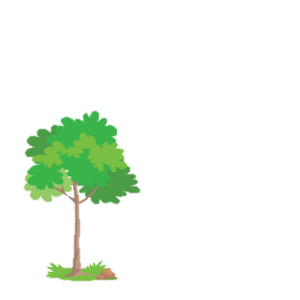 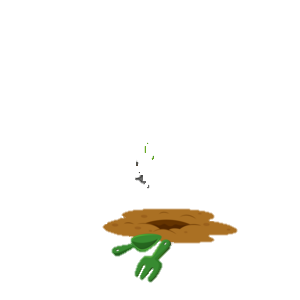 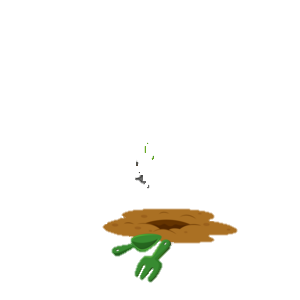 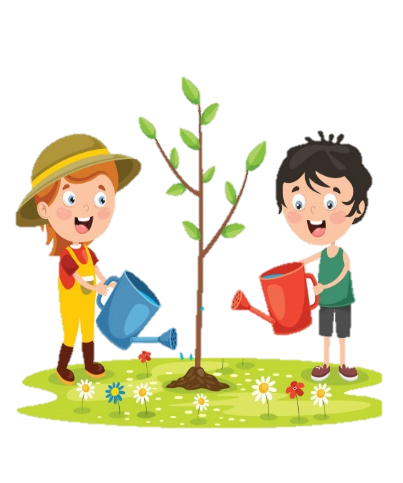 2
1
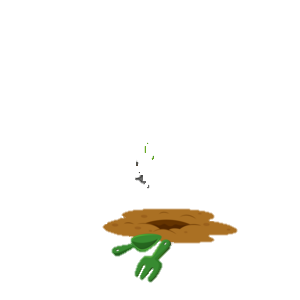 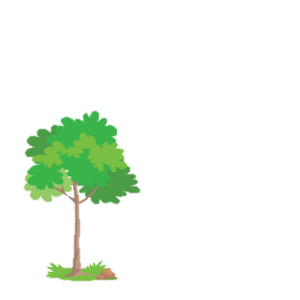 3
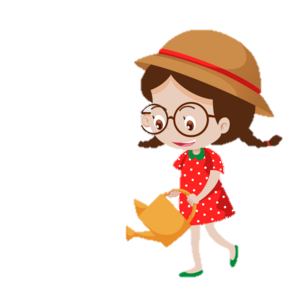 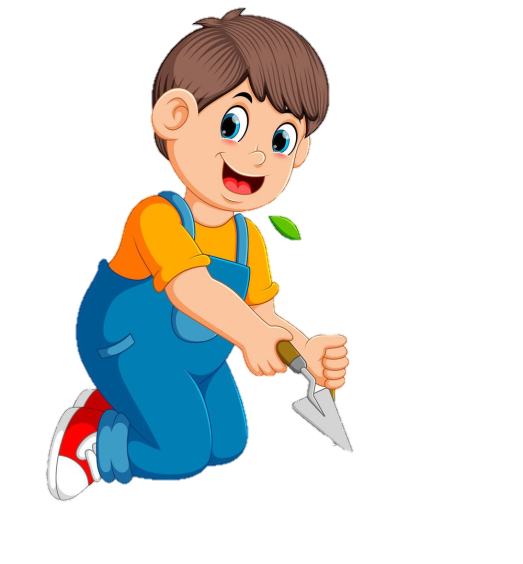 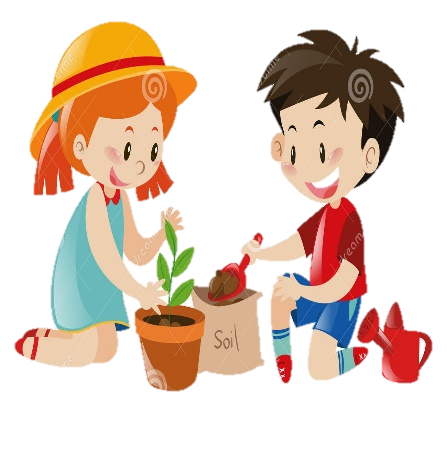 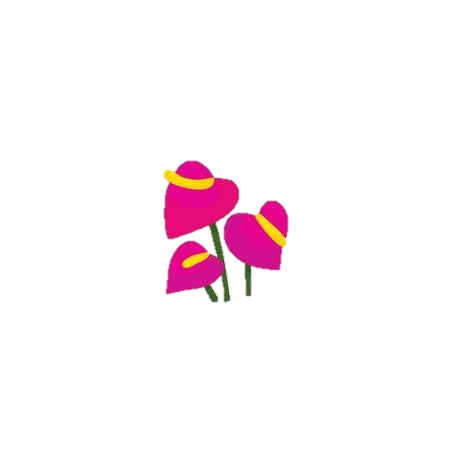 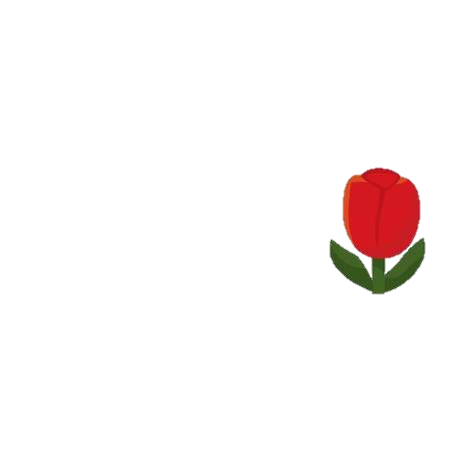 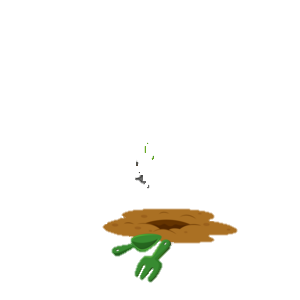 4
[Speaker Notes: Bài giảng thiết kế bởi: Hương Thảo - tranthao121006@gmail.com]
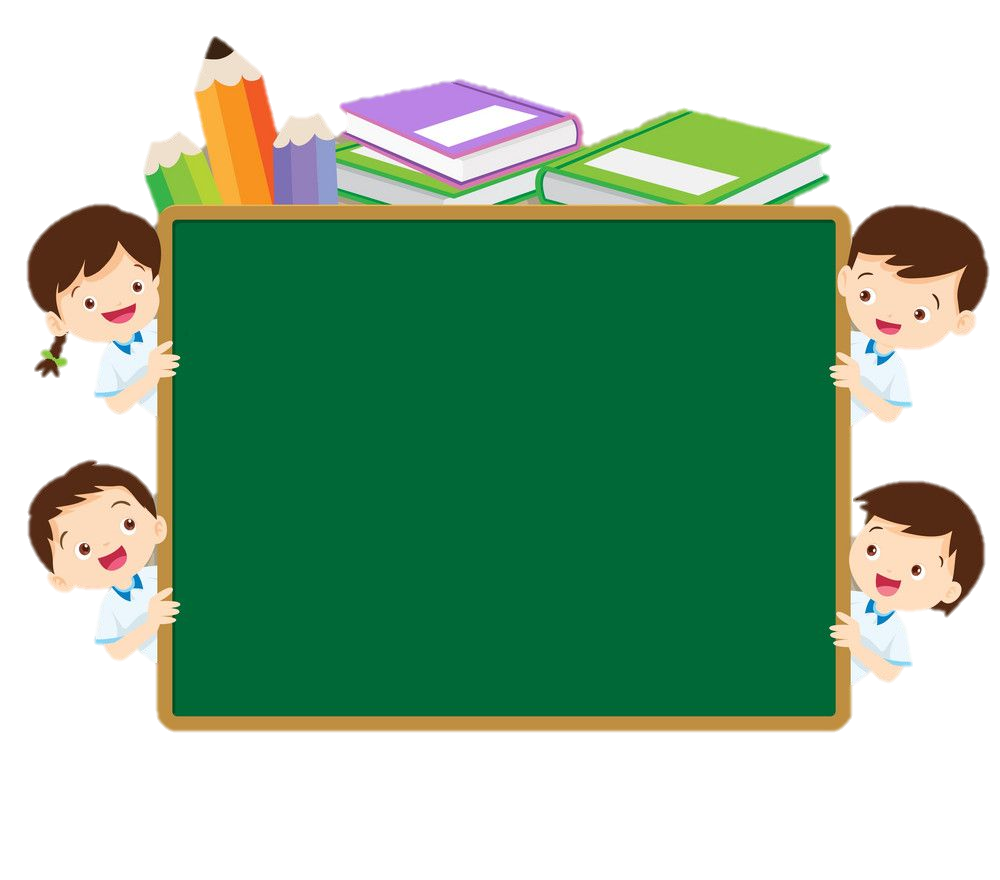 Trong bài Nhím nâu kết bạn, nhím nâu kết bạn với ai?
A. Thỏ trắng
B. Nhím trắng
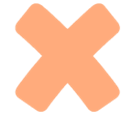 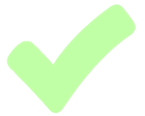 C. Sóc nâu
D. Bạn Voi
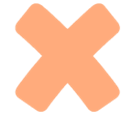 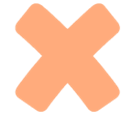 Trở về
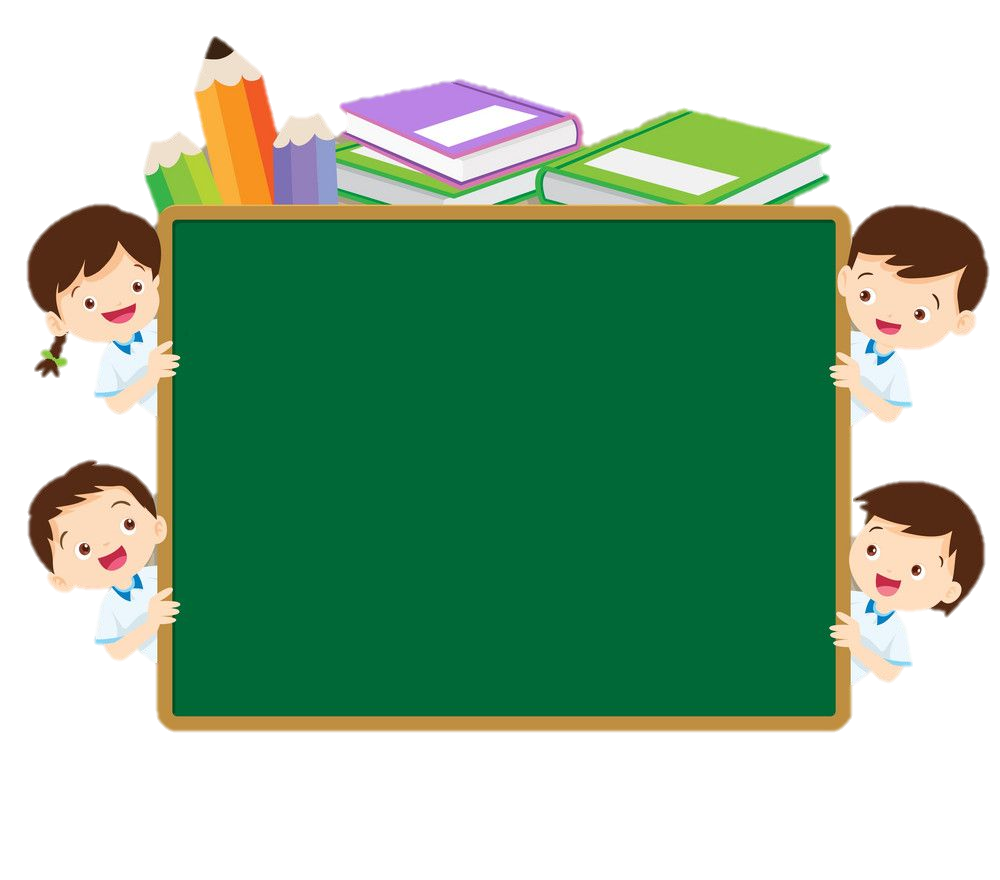 Tính cách của nhím nâu như thế nào?


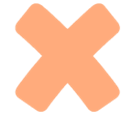 B. mạnh dạn
A. chăm chỉ
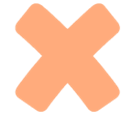 D. hiền lành, nhút nhát
C.mạnh mẽ
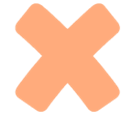 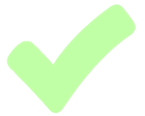 Trở về
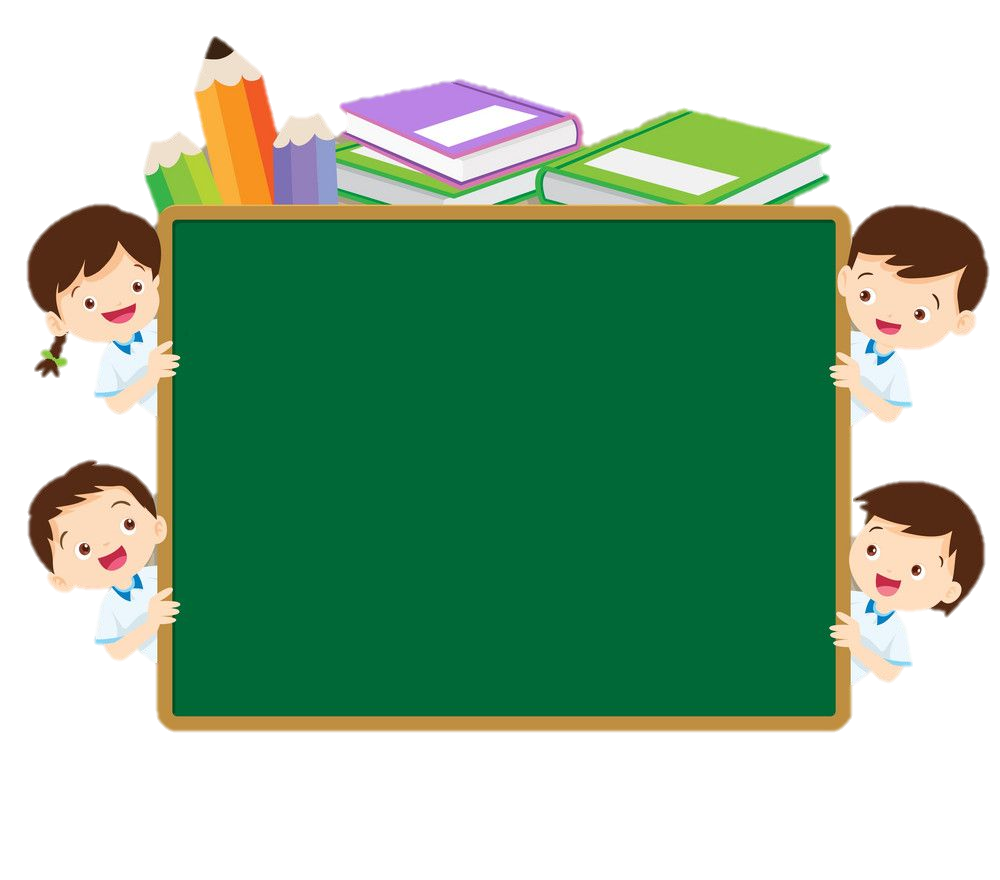 Niềm nở, nhiệt tình khi trò chuyện với người khác là nghĩa của từ nào?
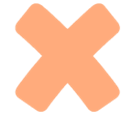 A. Vội vàng
B. chăm chỉ
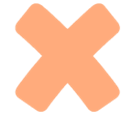 D. thờ ơ
C. Vồn vã
Trở về
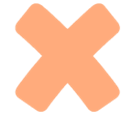 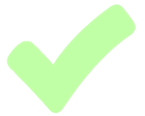 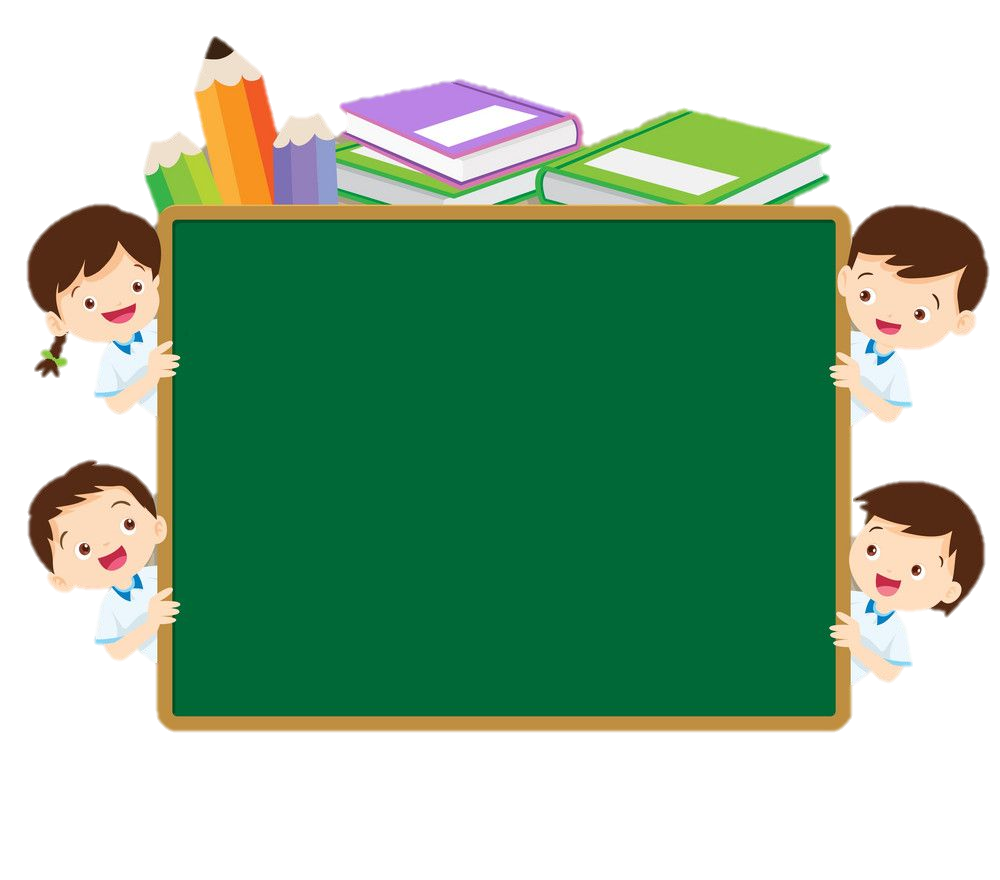 Sinh sống tạm ở một nơi nào đó là nghĩa của từ nào?
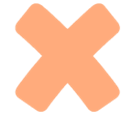 A. trốn tìm
B. trú ngụ
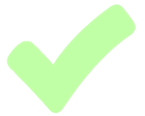 C. sinh sôi
D. ẩn nấp
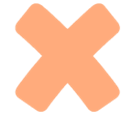 Trở về
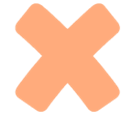 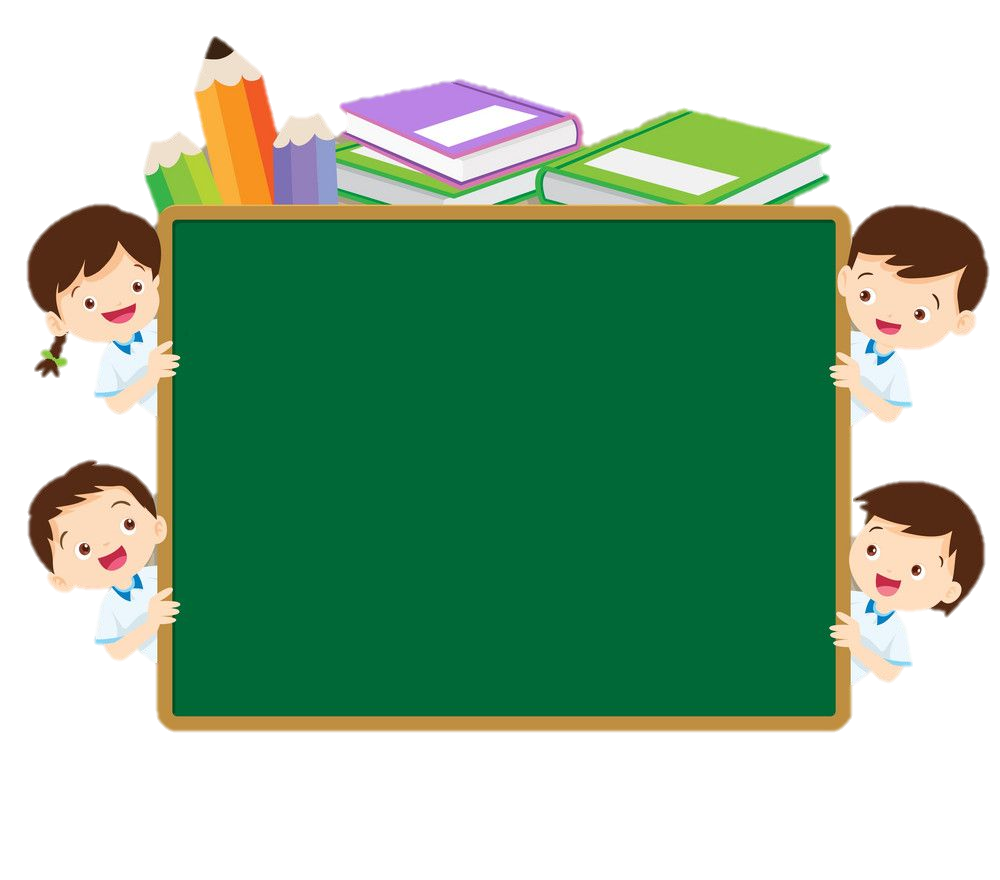 Muôn màu muôn sắc máy bay,
Buộc dây cho chắc thả ngay lên trời
Là đồ chơi gì?
B.Cầu vồng
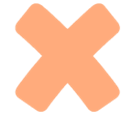 A. Máy bay
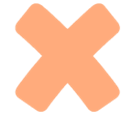 D. Đám mây
C. Con diều
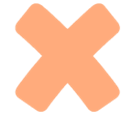 Trở về
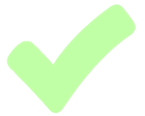 Thứ....ngày....tháng....
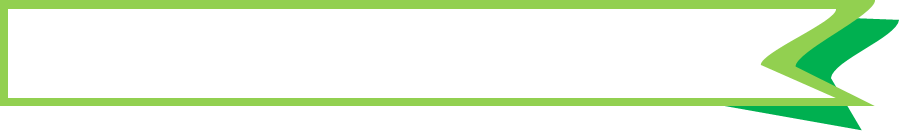 Thả Diều
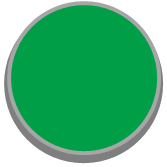 Bài
21
[Speaker Notes: Bài giảng thiết kế bởi: Hương Thảo - tranthao121006@gmail.com]
Tiết 1 + 2
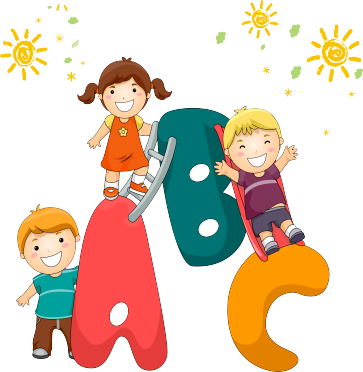 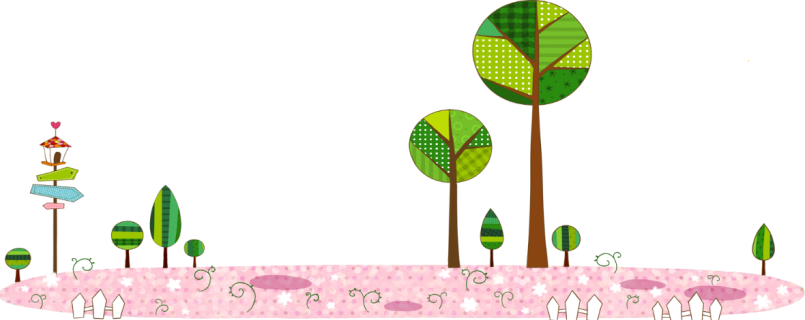 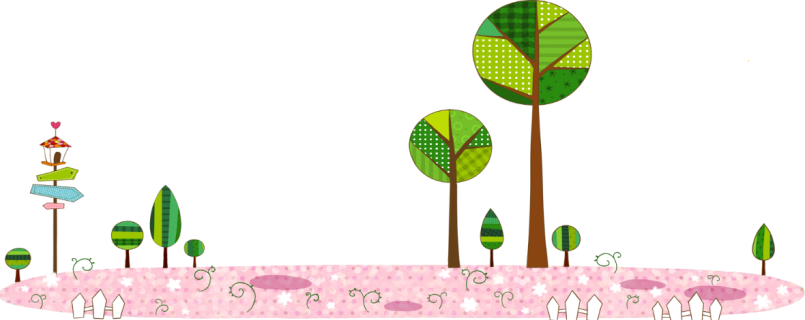 1. Các bạn trong tranh đang chơi trò chơi gì?
Diều được làm từ khung tre dán giấy kín, có buộc dây dài
Các bạn trong tranh đang chơi thả diều
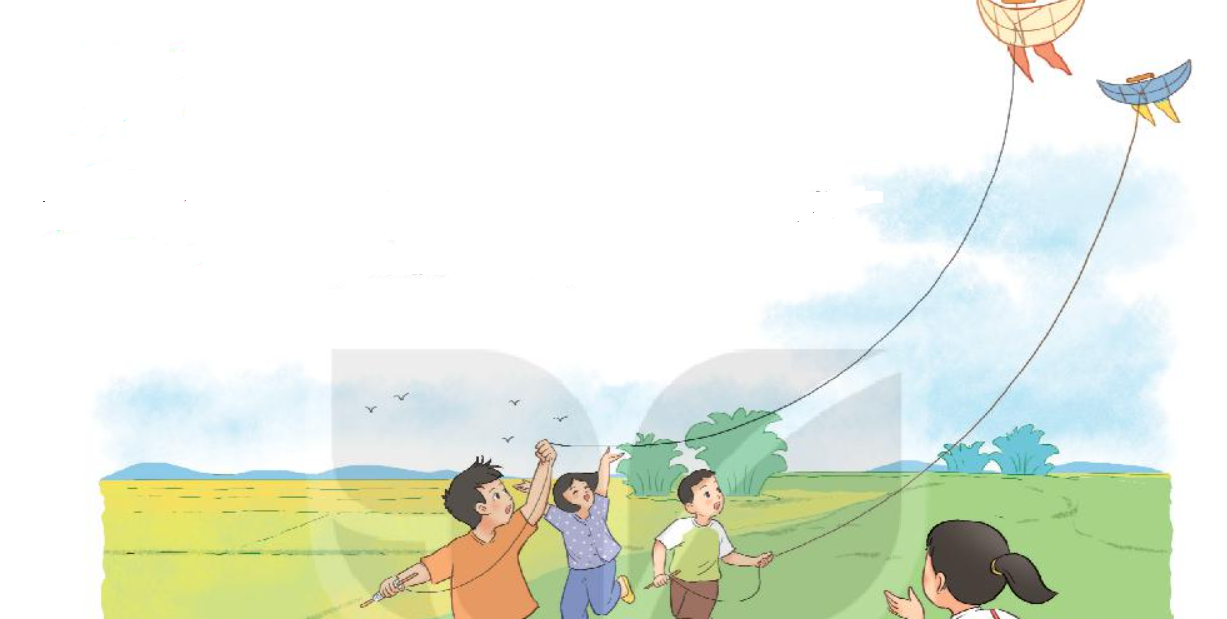 2. Em biết gì về trò chơi này?
Đọc mẫu
CÁNH DIỀU
Cánh diều no gió
Sáo nó thổi vang
Sao trời trôi qua
Diều thành trăng vàng

Cánh diều no gió
Tiếng nó trong ngần
Diều hay chiếc thuyền
Trôi trên sông Ngân

Cánh diều no gió
Tiếng nó chơi vơi
Diều là hạt cau
Phơi trên nong trời
Trời như cánh đồng
Xong mùa gặt hái
Diều em - lưỡi liềm
Ai quên bỏ lại
Cánh diều no gió
Nhạc trời réo vang
Tiếng diều xanh lúa
Uốn cong tre làng
(Trần Đăng Khoa)
Đọc mẫu
CÁNH DIỀU
Cánh diều no gió
Sáo nó thổi vang
Sao trời trôi qua
Diều thành trăng vàng

Cánh diều no gió
Tiếng nó trong ngần
Diều hay chiếc thuyền
Trôi trên sông Ngân

Cánh diều no gió
Tiếng nó chơi vơi
Diều là hạt cau
Phơi trên nong trời
Trời như cánh đồng
Xong mùa gặt hái
Diều em - lưỡi liềm
Ai quên bỏ lại
Cánh diều no gió
Nhạc trời réo vang
Tiếng diều xanh lúa
Uốn cong tre làng
(Trần Đăng Khoa)
Luyện đọc từ khó
[Speaker Notes: Bài giảng thiết kế bởi: Hương Thảo - tranthao121006@gmail.com]
Đọc mẫu
CÁNH DIỀU
Cánh diều no gió
Sáo nó thổi vang
Sao trời trôi qua
Diều thành trăng vàng

Cánh diều no gió
Tiếng nó trong ngần
Diều hay chiếc thuyền
Trôi trên sông Ngân

Cánh diều no gió
Tiếng nó chơi vơi
Diều là hạt cau
Phơi trên nong trời
Trời như cánh đồng
Xong mùa gặt hái
Diều em - lưỡi liềm
Ai quên bỏ lại
Cánh diều no gió
Nhạc trời réo vang
Tiếng diều xanh lúa
Uốn cong tre làng
(Trần Đăng Khoa)
Đọc nối tiếp câu
[Speaker Notes: Bài giảng thiết kế bởi: Hương Thảo - tranthao121006@gmail.com]
Giải nghĩa của từ
- Sông Ngân (dải Ngân Hà): dải trắng bạc, vắt ngang bầu trời, được tạo nên từ nhiều ngôi sao, trông giống một con sông.
- Nong: Vật dụng làm từ tre nứa, có hình tròn, dùng để phơi thóc
[Speaker Notes: Bài giảng thiết kế bởi: Hương Thảo - tranthao121006@gmail.com]
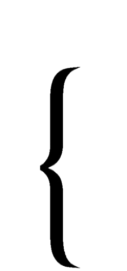 CÁNH DIỀU
Cánh diều no gió
Sáo nó thổi vang
Sao trời trôi qua
Diều thành trăng vàng

Cánh diều no gió
Tiếng nó trong ngần
Diều hay chiếc thuyền
Trôi trên sông Ngân

Cánh diều no gió
Tiếng nó chơi vơi
Diều là hạt cau
Phơi trên nong trời
1
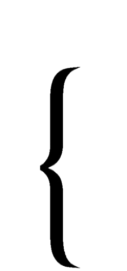 2
Đọc nối tiếp đoạn
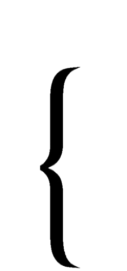 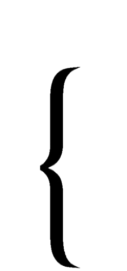 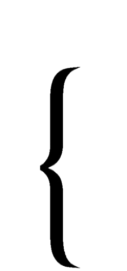 Trời như cánh đồng
Xong mùa gặt hái
Diều em - lưỡi liềm
Ai quên bỏ lại
Cánh diều no gió
Nhạc trời réo vang
Tiếng diều xanh lúa
Uốn cong tre làng
(Trần Đăng Khoa)
4
5
3
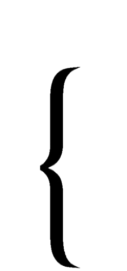 CÁNH DIỀU
Cánh diều no gió
Sáo nó thổi vang
Sao trời trôi qua
Diều thành trăng vàng

Cánh diều no gió
Tiếng nó trong ngần
Diều hay chiếc thuyền
Trôi trên sông Ngân

Cánh diều no gió
Tiếng nó chơi vơi
Diều là hạt cau
Phơi trên nong trời
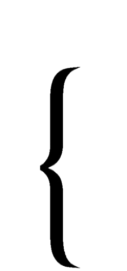 Học sinh đọc toàn bài
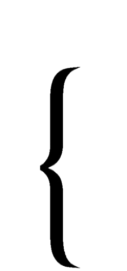 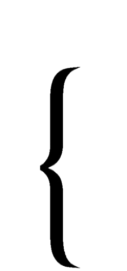 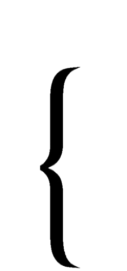 Trời như cánh đồng
Xong mùa gặt hái
Diều em - lưỡi liềm
Ai quên bỏ lại
Cánh diều no gió
Nhạc trời réo vang
Tiếng diều xanh lúa
Uốn cong tre làng
(Trần Đăng Khoa)
1. Kể tên những vật giống cánh diều được nhắc đến trong bài thơ:
Chiếc thuyền
hạt cau
mặt trăng
lưỡi liềm
tiếng sáo
[Speaker Notes: Bài giảng thiết kế bởi: Hương Thảo - tranthao121006@gmail.com]
2. 2 câu thơ “Sao trời trôi qua/Thuyền thành trăng vàng” tả cánh diều vào lúc nào?
a. Vào buổi sáng
b. Vào buổi chiều
c. Vào ban đêm
[Speaker Notes: Bài giảng thiết kế bởi: Hương Thảo - tranthao121006@gmail.com]
3. Khổ thơ cuối muốn nói điều gì?
a. Cánh diều làm thôn quê đông vui hơn
b. Cánh diều làm thôn quê giàu có hơn
c. Cánh diều làm cảnh thôn quê tươi đẹp hơn
[Speaker Notes: Bài giảng thiết kế bởi: Hương Thảo - tranthao121006@gmail.com]
3. Em thích nhất khổ thơ nào trong bài? Vì sao?
VD: Em thích nhất khổ thơ cuối, vì hình ảnh cánh diều hiện lên gắn với làng quê thân thuộc, yên bình. Bức tranh thôn quê hiện lên gần gũi, tươi đẹp với sự góp mặt của cánh diều
[Speaker Notes: Bài giảng thiết kế bởi: Hương Thảo - tranthao121006@gmail.com]
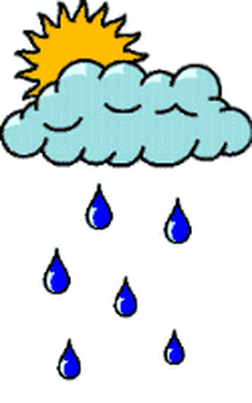 Học thuộc khổ thơ em thích
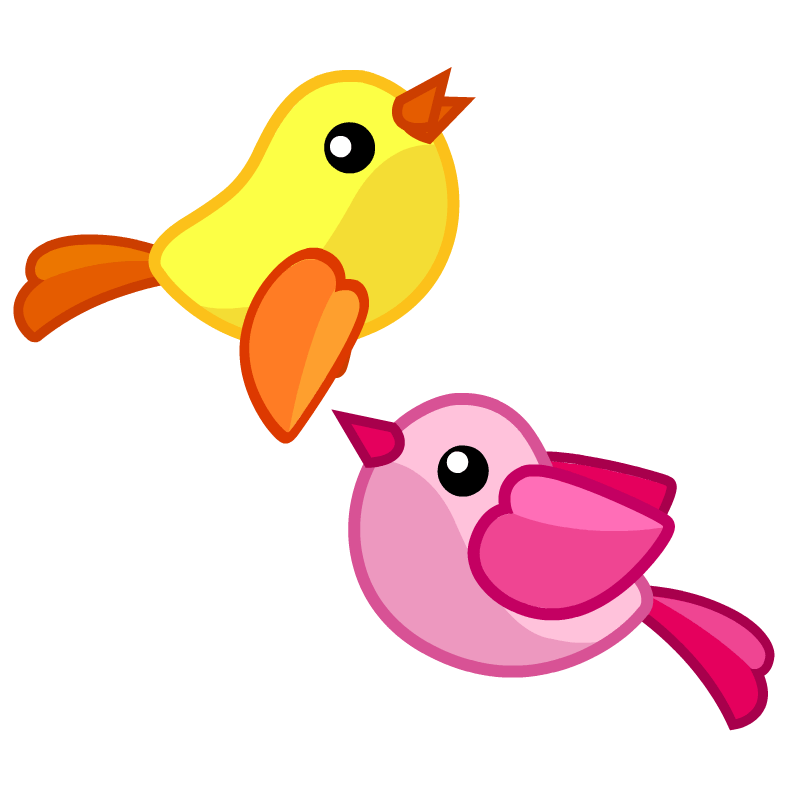 Cánh
Nhạc
Tiếng
Uốn
Cánh diều no gió
Nhạc trời réo vang
Tiếng diều xanh lúa
Uốn cong tre làng
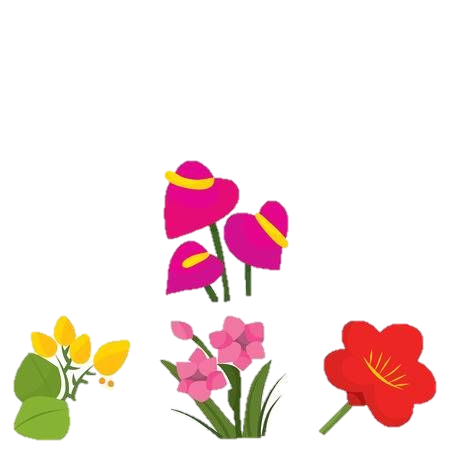 1. Từ ngữ được dùng để nói về âm thanh của sáo diều:
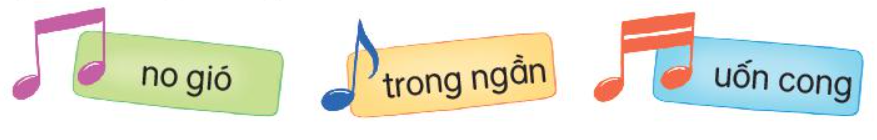 [Speaker Notes: Bài giảng thiết kế bởi: Hương Thảo - tranthao121006@gmail.com]
2. Dựa vào khổ thơ thứ tư, nói một câu tả cánh diều
Cánh diều cong cong như lưỡi liềm
[Speaker Notes: Bài giảng thiết kế bởi: Hương Thảo - tranthao121006@gmail.com]
Tiết 3
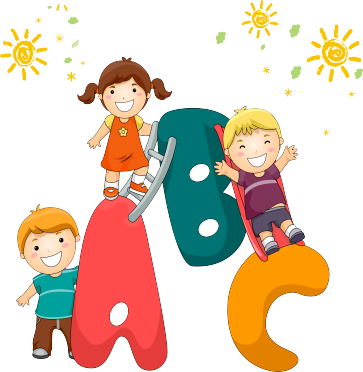 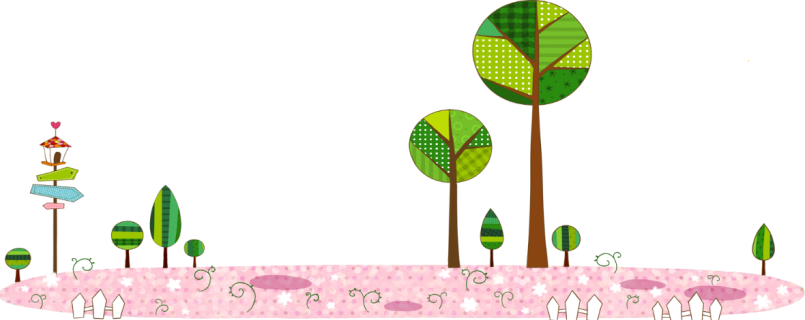 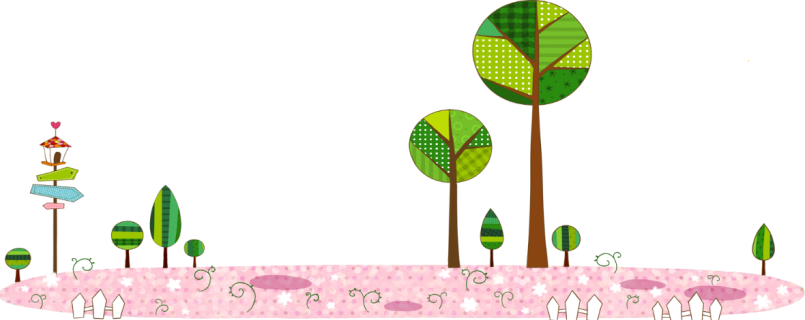 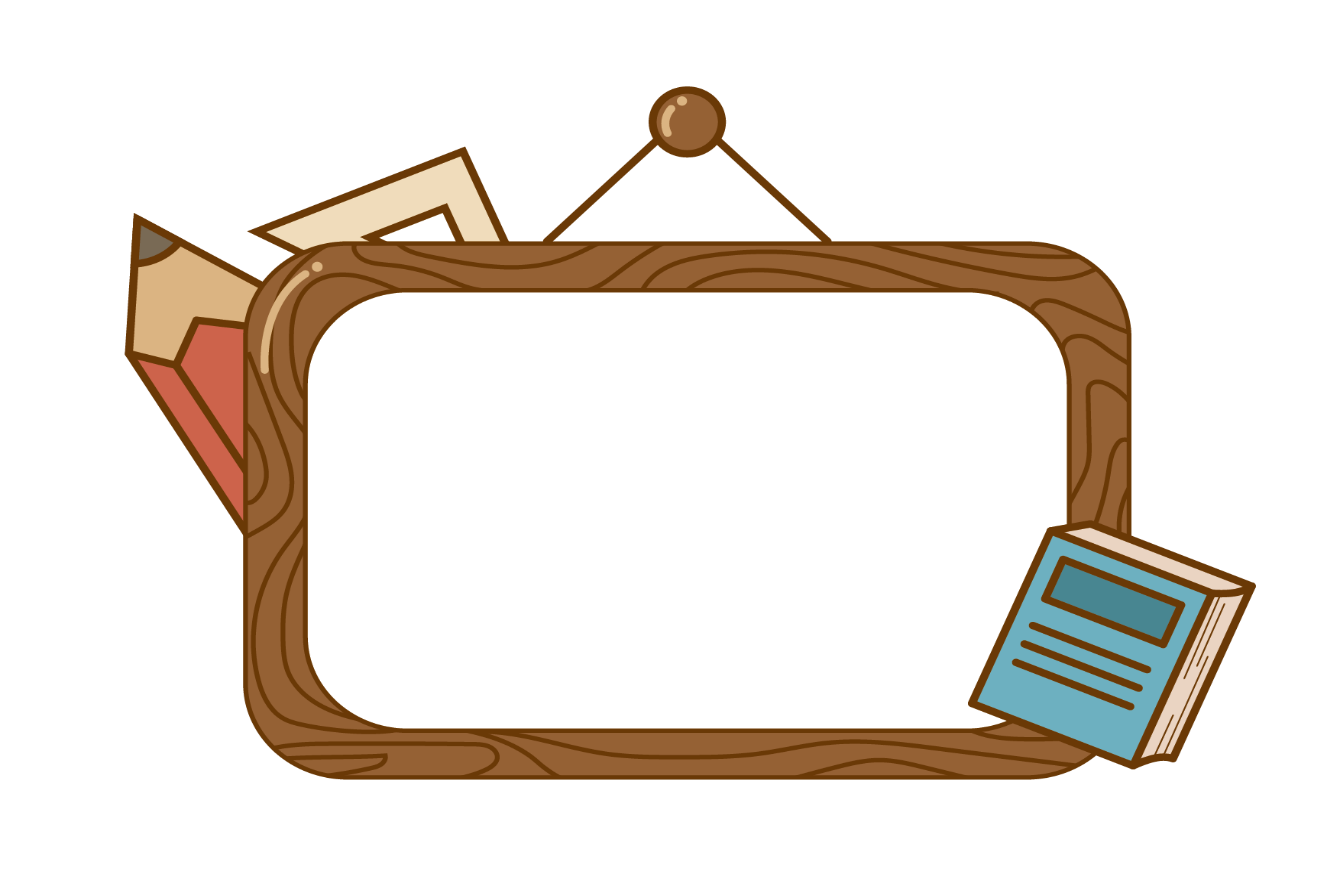 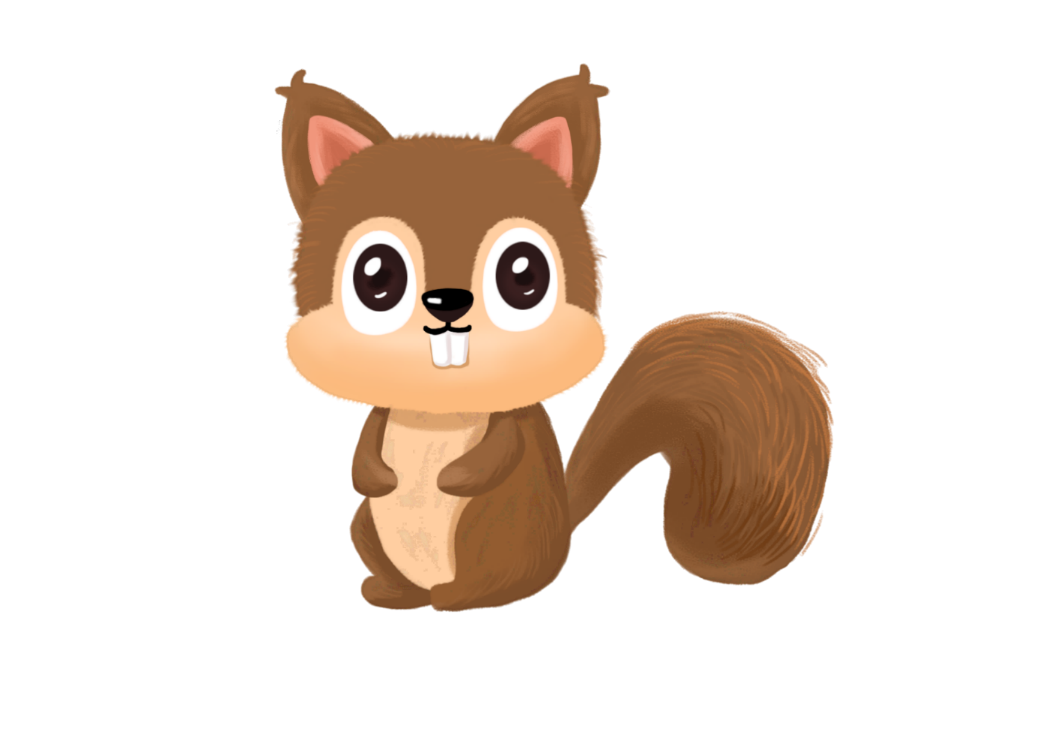 Viết
Viết từ ứng dụng
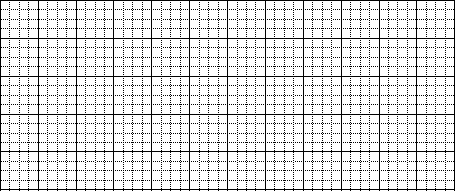 /
Làng quê xanh bóng mát
Tiết 4
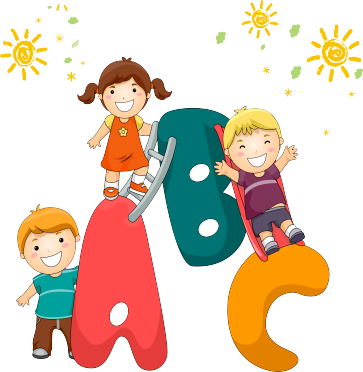 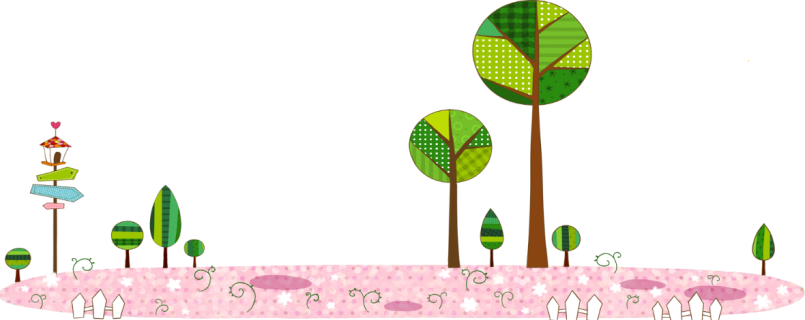 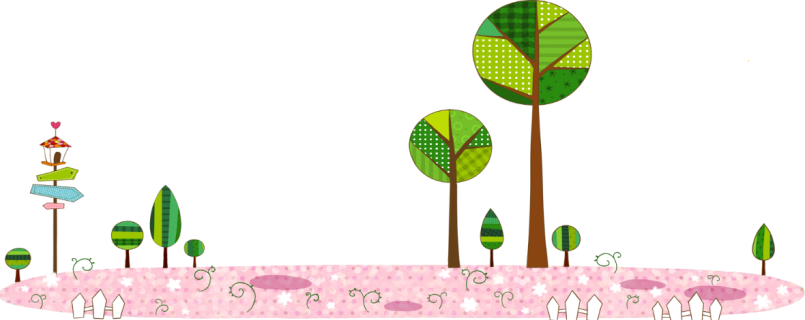 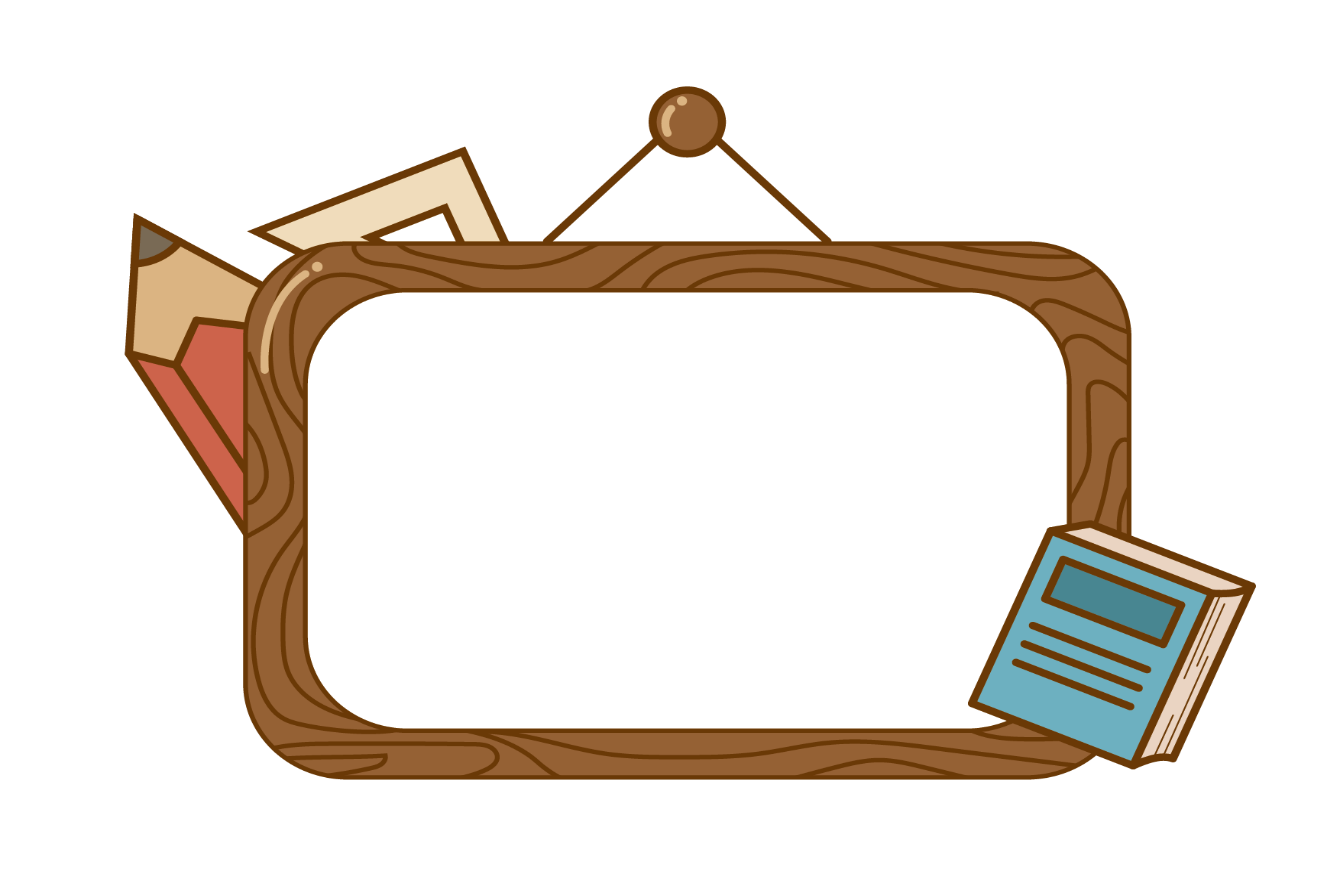 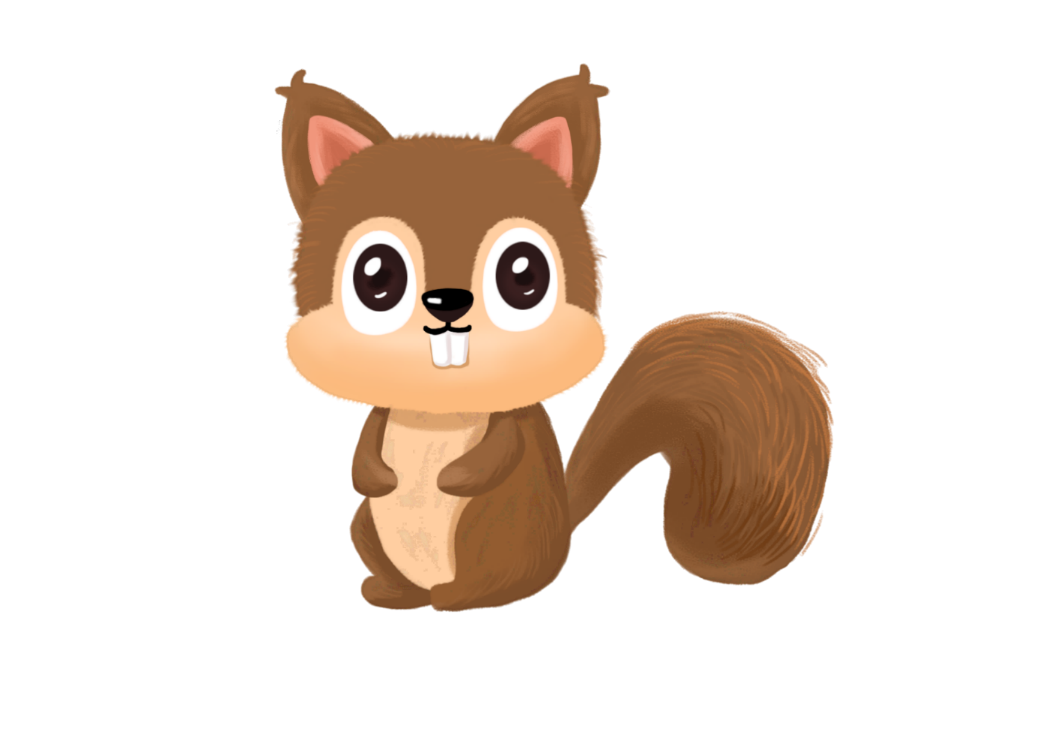 Nói và 
nghe
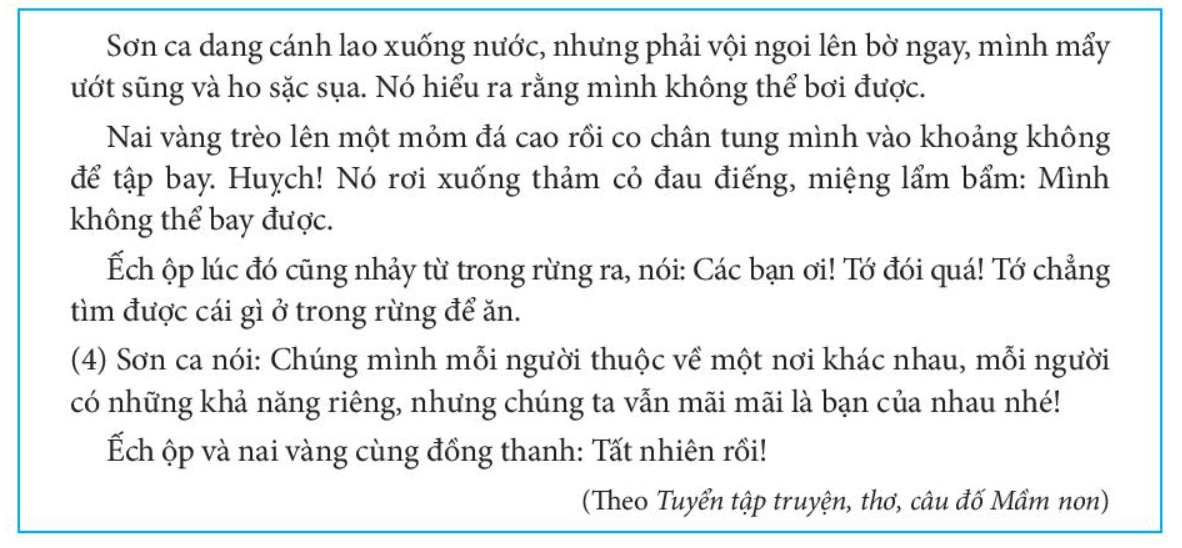 [Speaker Notes: Bài giảng thiết kế bởi: Hương Thảo - tranthao121006@gmail.com]
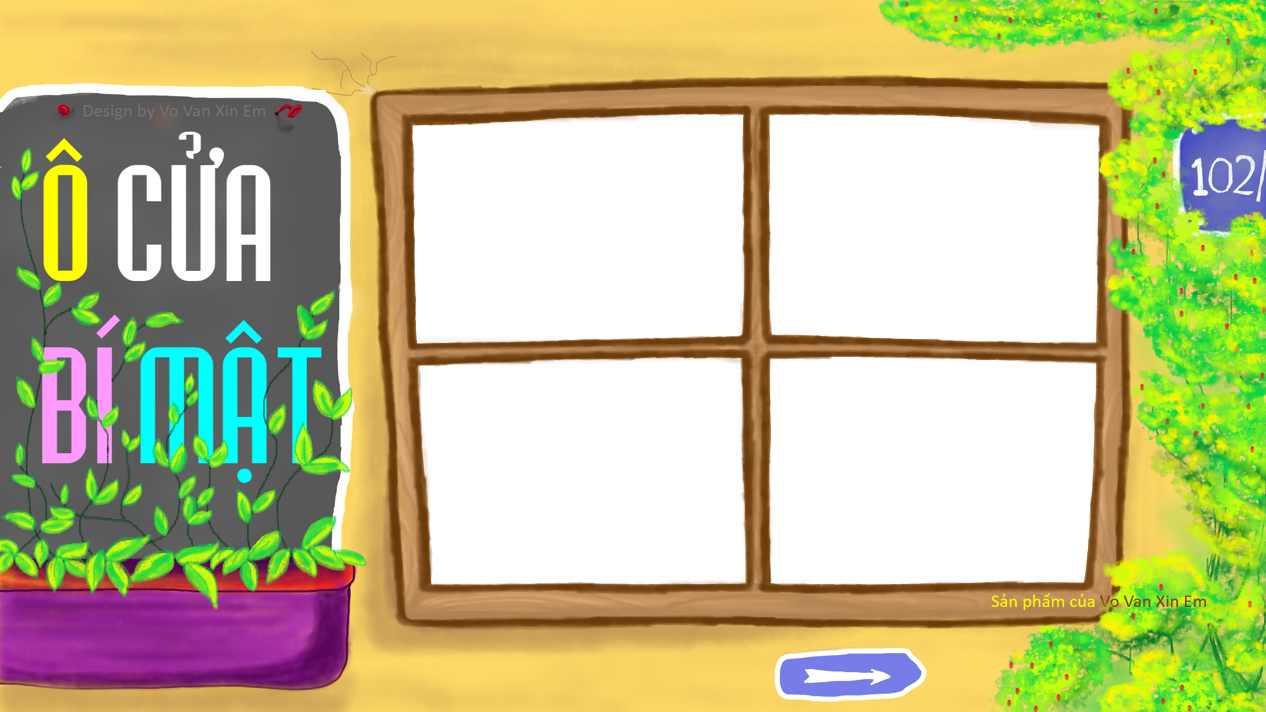 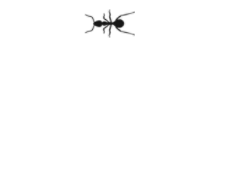 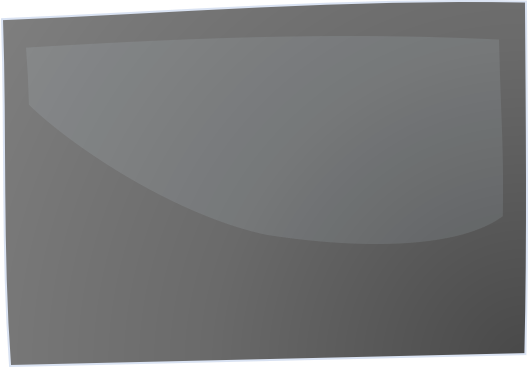 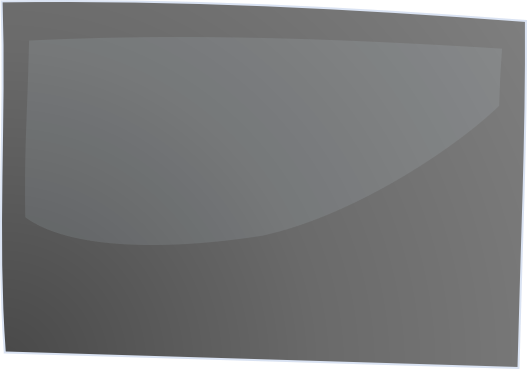 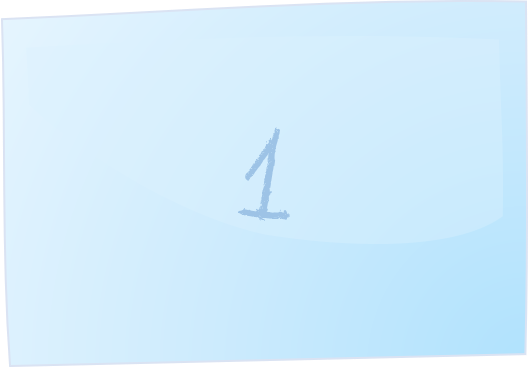 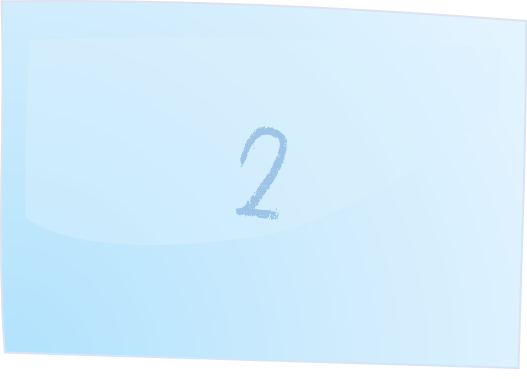 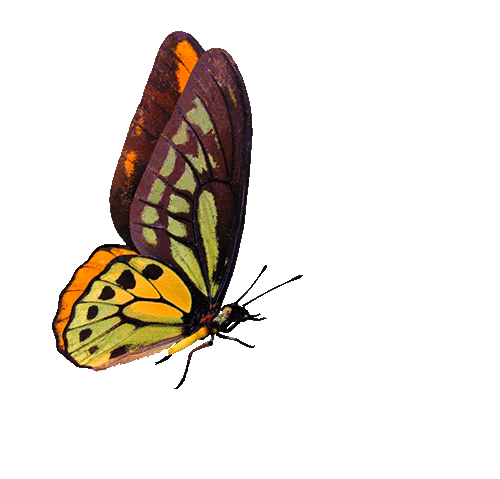 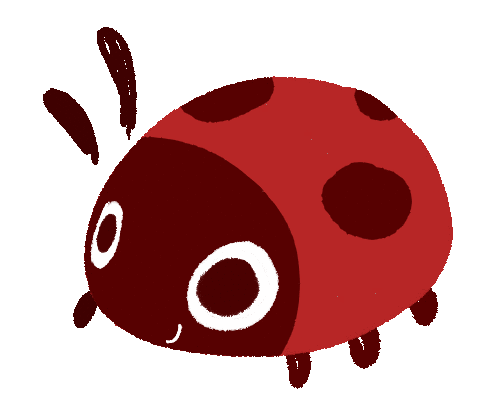 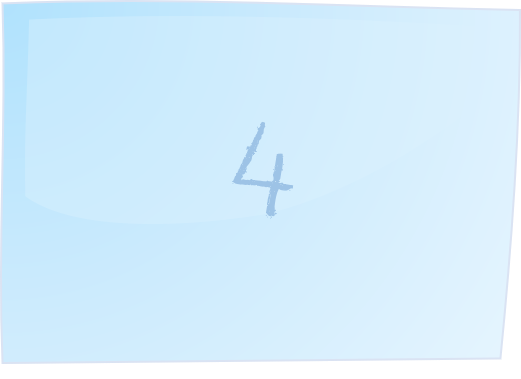 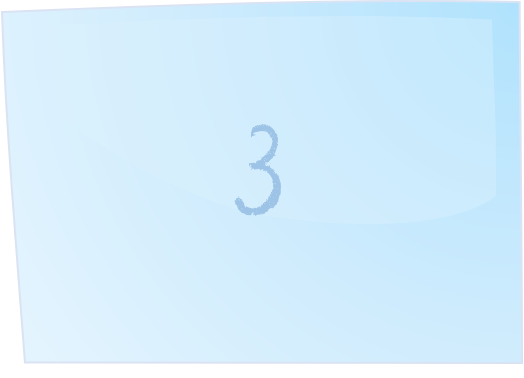 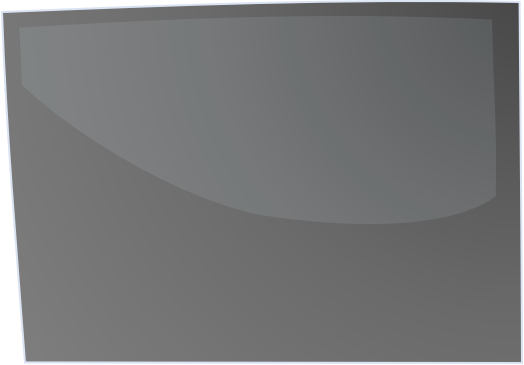 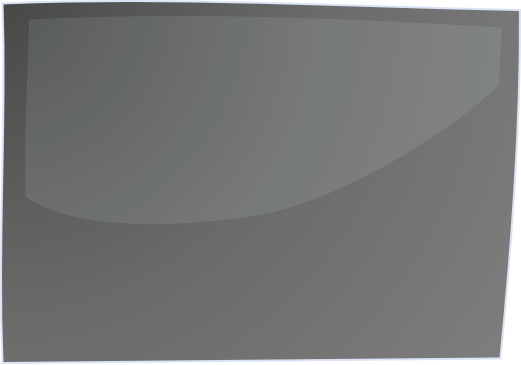 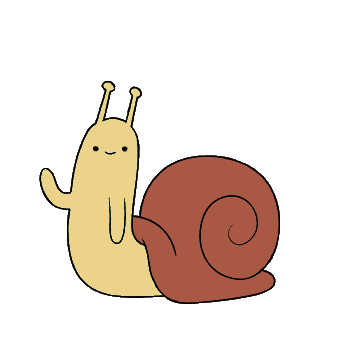 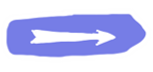 [Speaker Notes: Bài giảng thiết kế bởi: Hương Thảo - tranthao121006@gmail.com]
1. Ếch ộp, sơn ca và nai vàng chơi với nhau như thế nào?
Đáp án: 3 bạn chơi với nhau rất thân
2. Ba bạn thường kể cho nhau nghe những gì?
Đáp án: kể về những điều thú vị ở khắp mọi nơi
3. Ba bạn nghĩ ra cách gì để thấy tận mắt những điều đã nghe?
Đáp án: 3 bạn quyết định đổi chỗ cho nhau: sơn ca xuống 
 nước, ếch ộp vào rừng, nai vàng tập bay
4. Ếch ộp, sơn ca và nai vàng đã rút ra bài học gì?
Đáp án: Mỗi người thuộc về nơi khác nhau, có khả năng riêng
cần làm những điều phù hợp với khả năng của mình.
Chọn kể 1-2 đoạn của câu chuyện theo tranh
[Speaker Notes: Bài giảng thiết kế bởi: Hương Thảo - tranthao121006@gmail.com]
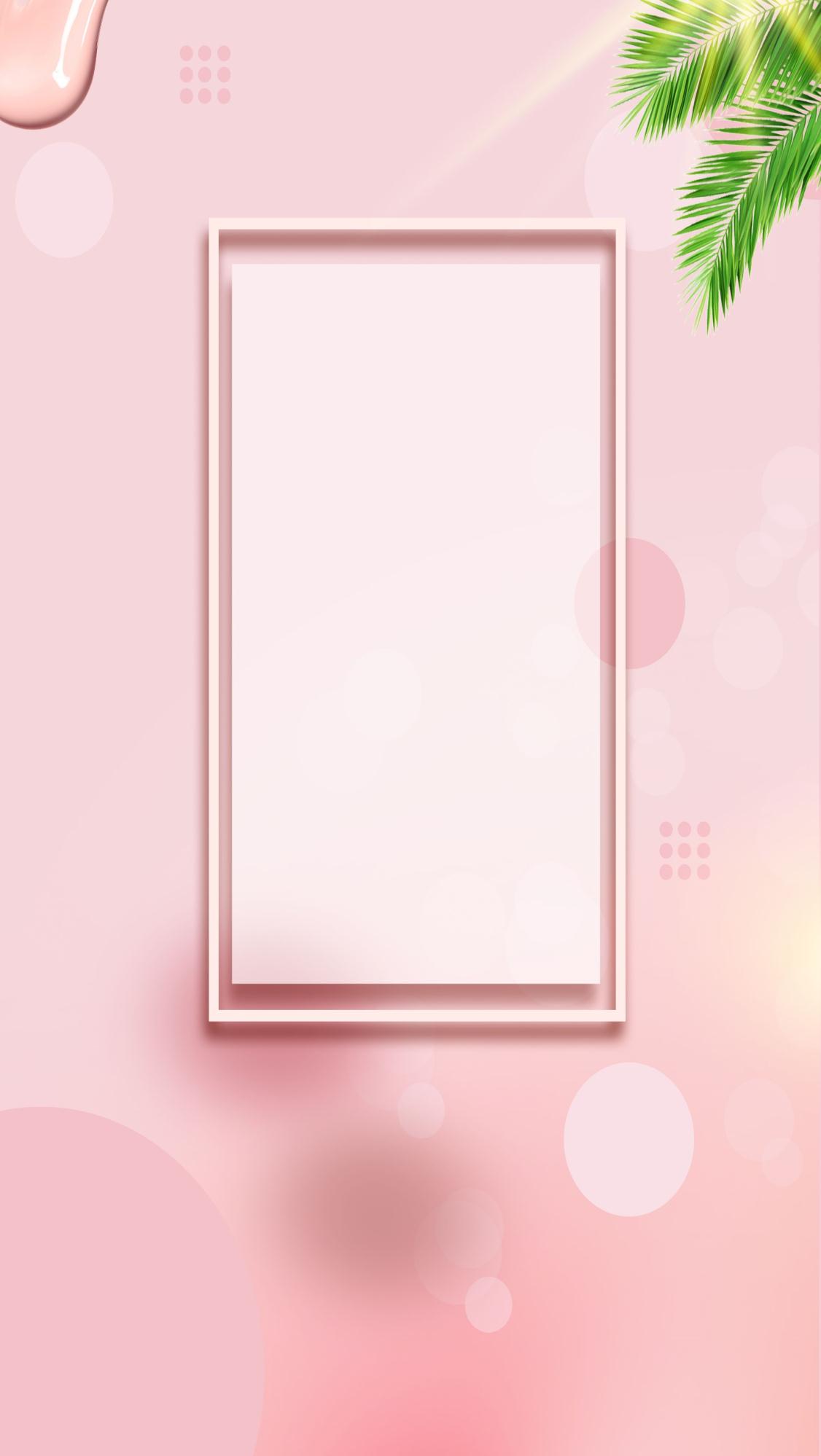 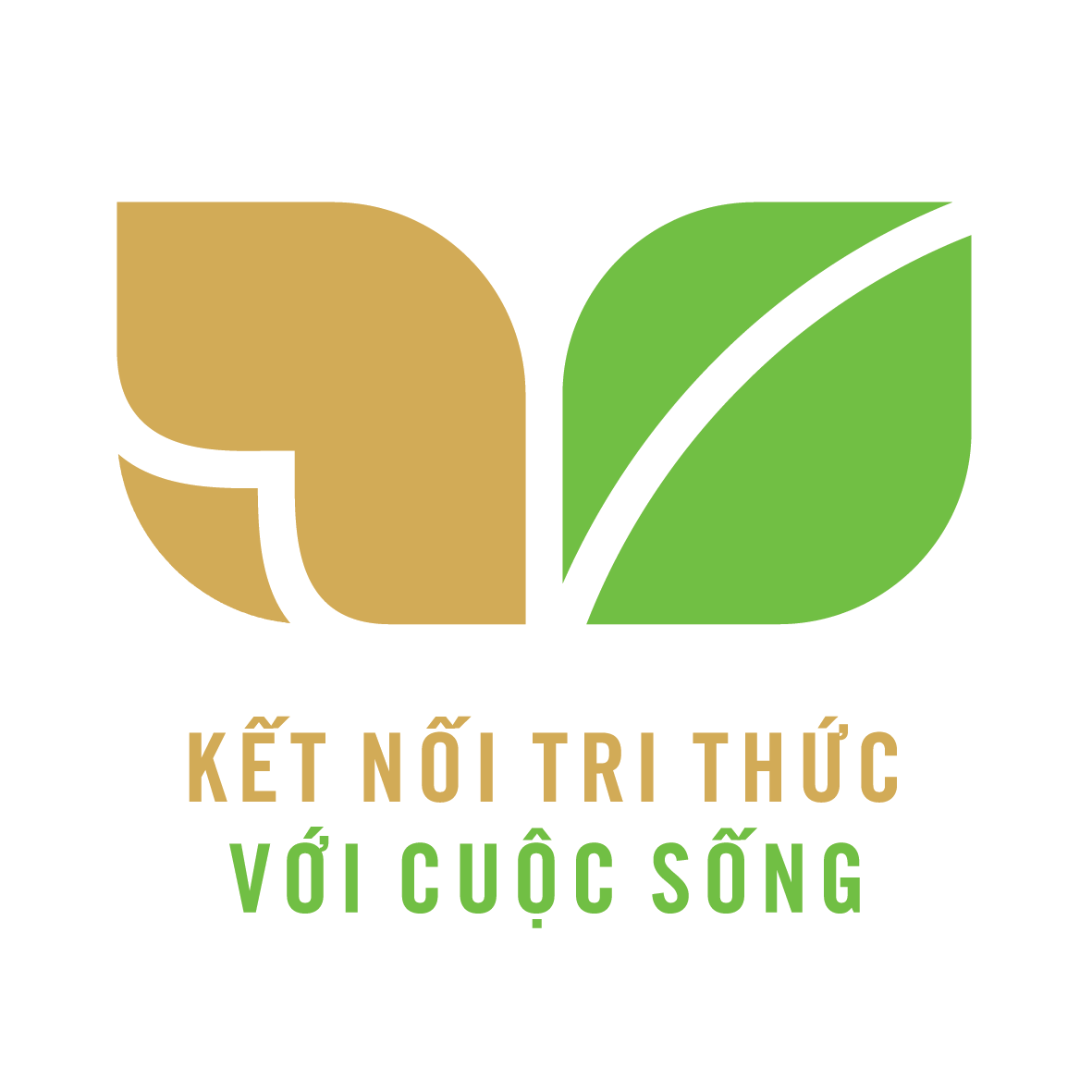 CỦNG CỐ BÀI HỌC
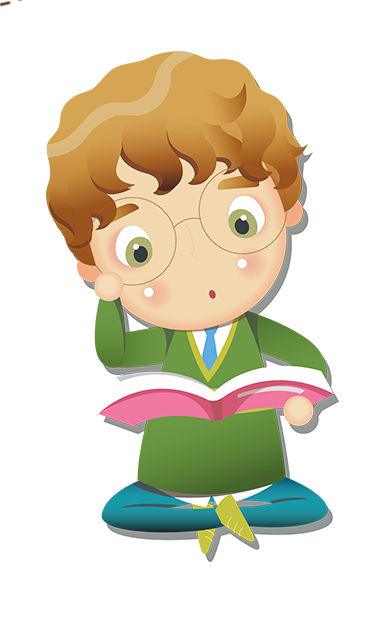 [Speaker Notes: Bài giảng được thiết kế bởi: Hương Thảo]